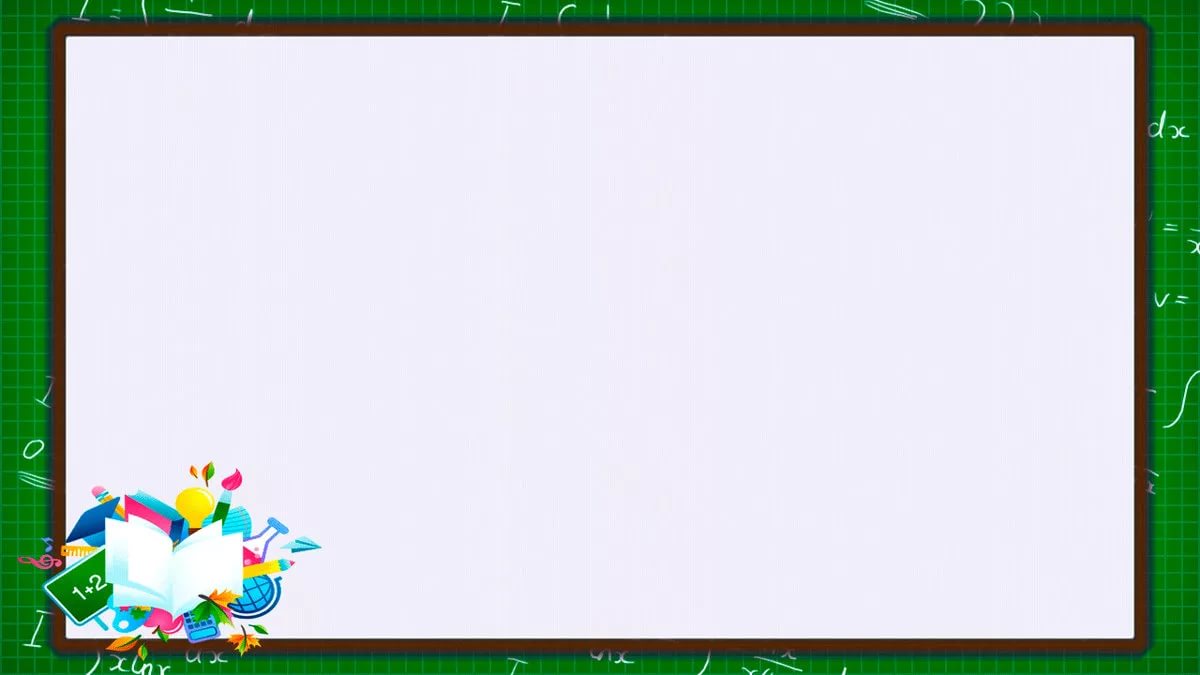 Мастер-класс:
Работа с артикуляционными
 профилями.
Учитель ГОБУ  «СКШИ №9 г. Иркутска»
Москалева Ольга Александровна
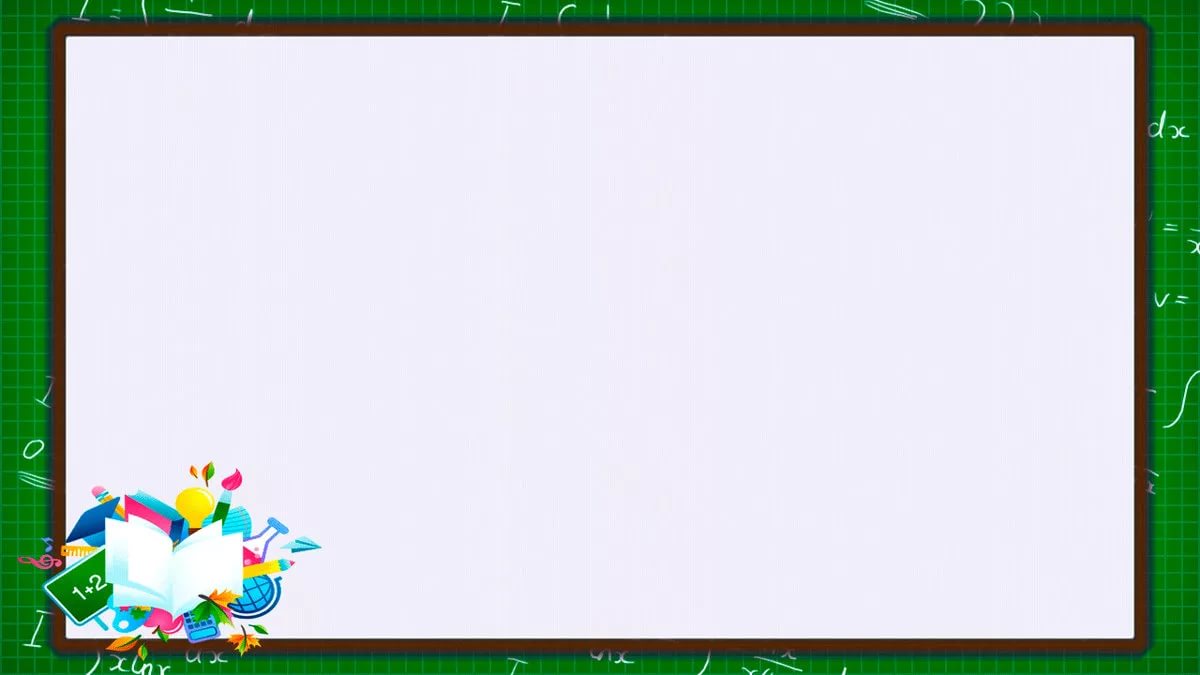 Цель. 
Расширение и углубление  знаний  об артикуляционных профилях,
умение работать  с профилями  в  составлении  и чтении слов.
Содержание мастер-класса
Теория . Артикуляционный аппарат и звуки речи.
а)гласные звуки и их профили.  
б) согласные звуки и их профили.
2. Практическая часть.
а) нахождение  профилей гласных звуков.
б) нахождение профилей  согласных звуков 
и деление их на группы.
в)чтение слов, составленных из профилей.
г)составление слов из профилей.
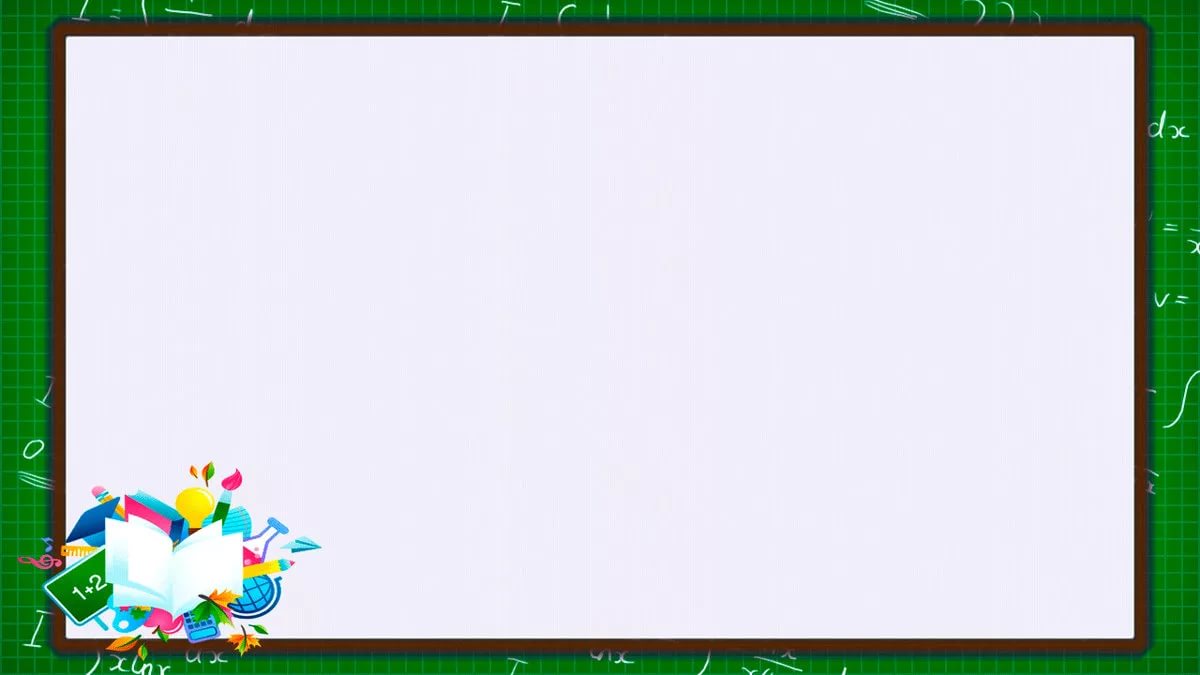 Прочитайте слово, составленное
из артикуляционных профилей звуков.
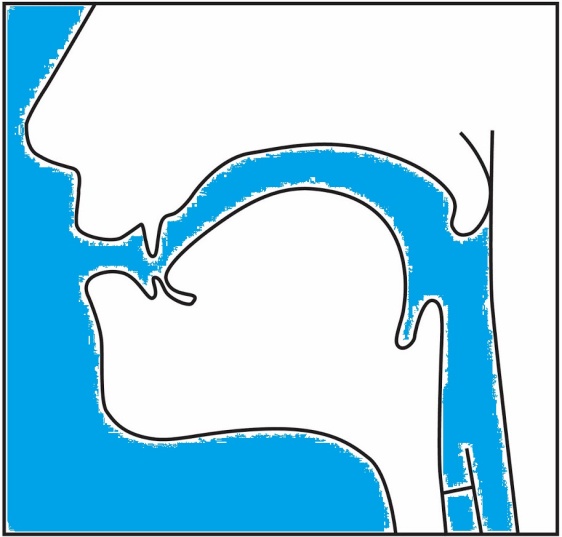 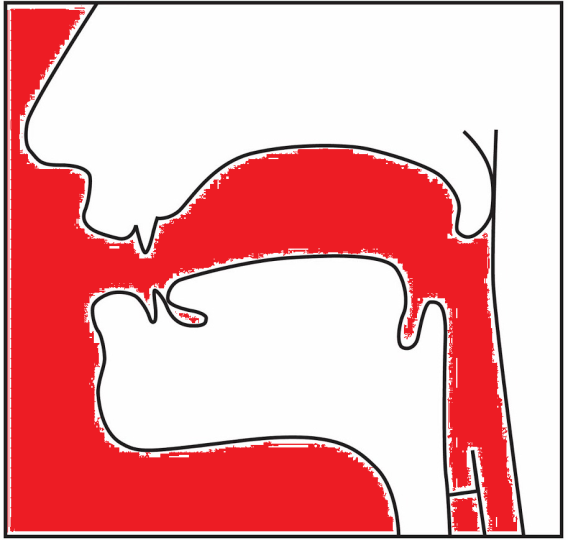 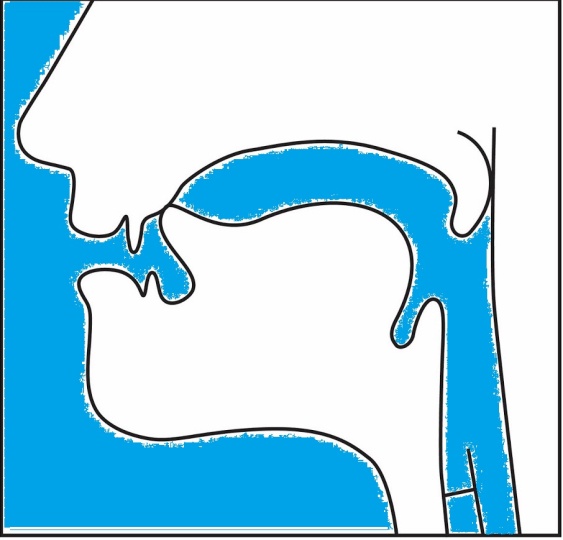 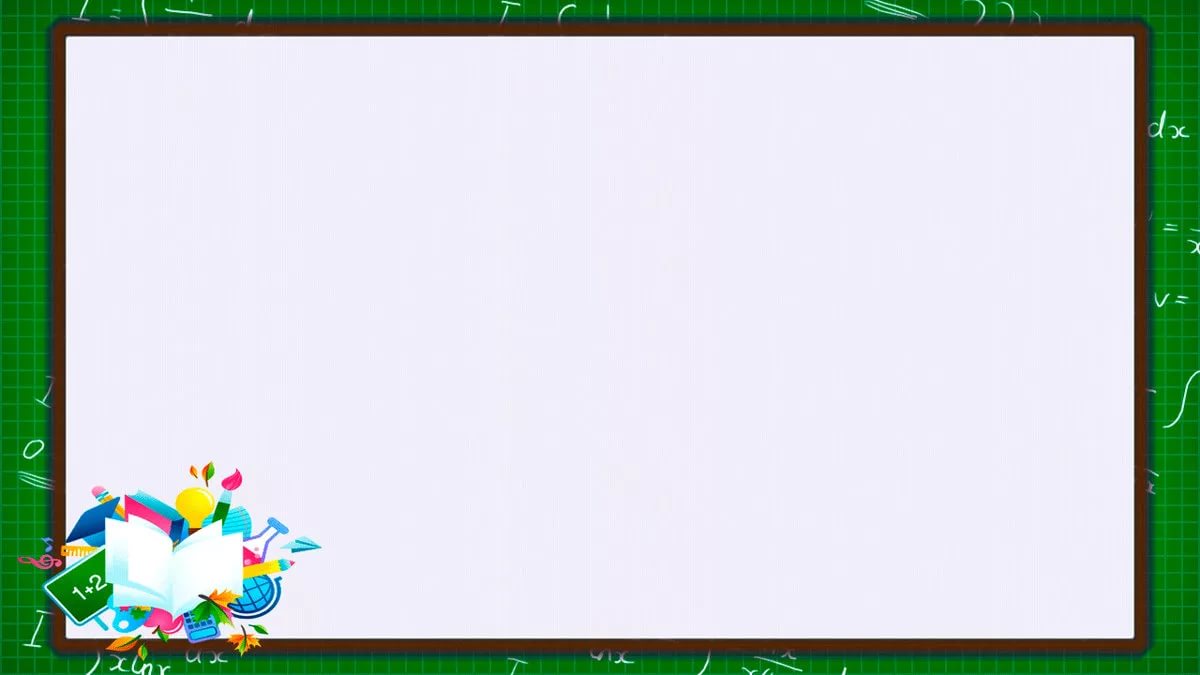 Что такое артикуляция и зачем она нужна?
Артикуляция – это работа речевого
 аппарата для правильного создания звука.
Артикуляция нужна для правильного и отчетливого произношения звуков.
Работа речевого аппарата
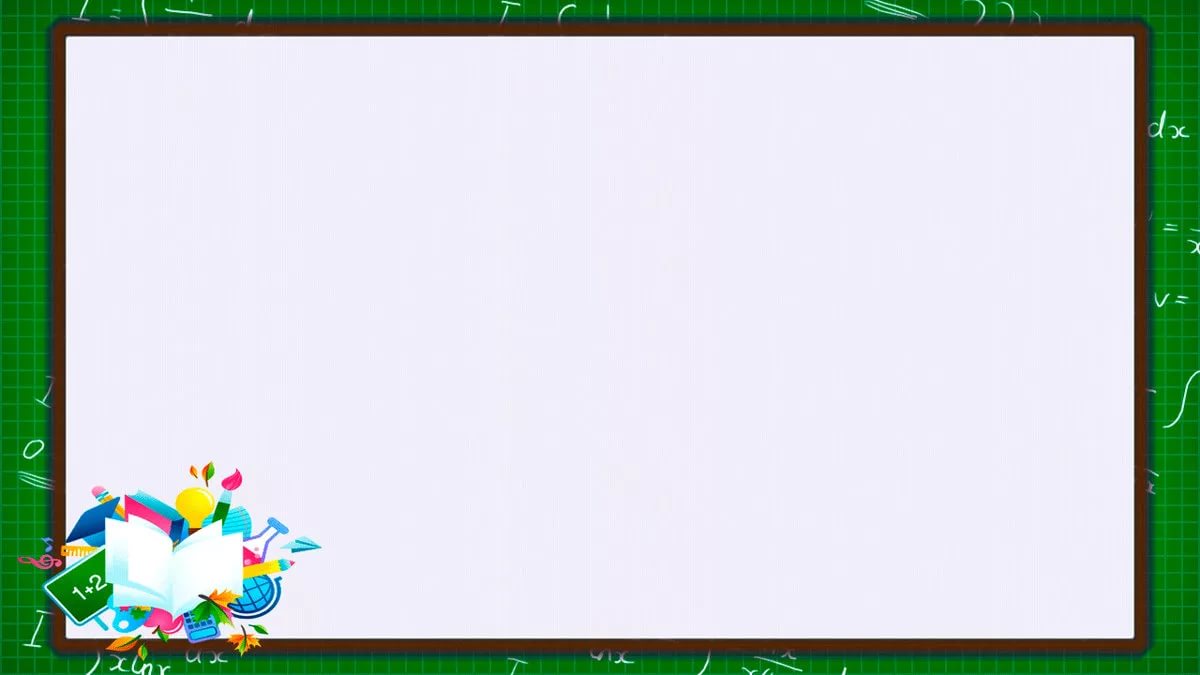 Произношение слов это довольно сложная система,  составными частями которой являются органы дыхания, голосовые связки, полость рта и носа, язык, губы и прочее. Действия этой системы скоординированные между собой без приложения усилий говорящего человека.
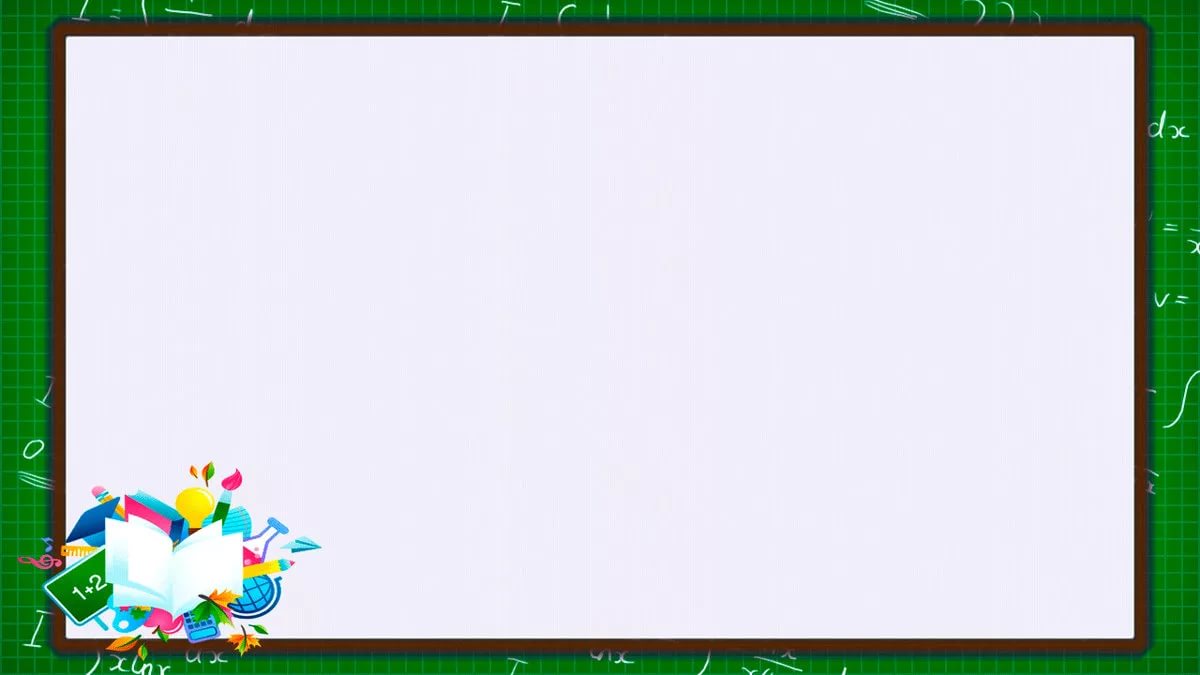 Назовите органы произношения, 
которым отводится основная роль?
Активные (язык, губы, нижняя челюсть, мягкое нёбо) 
и пассивные (зубы, десны, твердое небо).
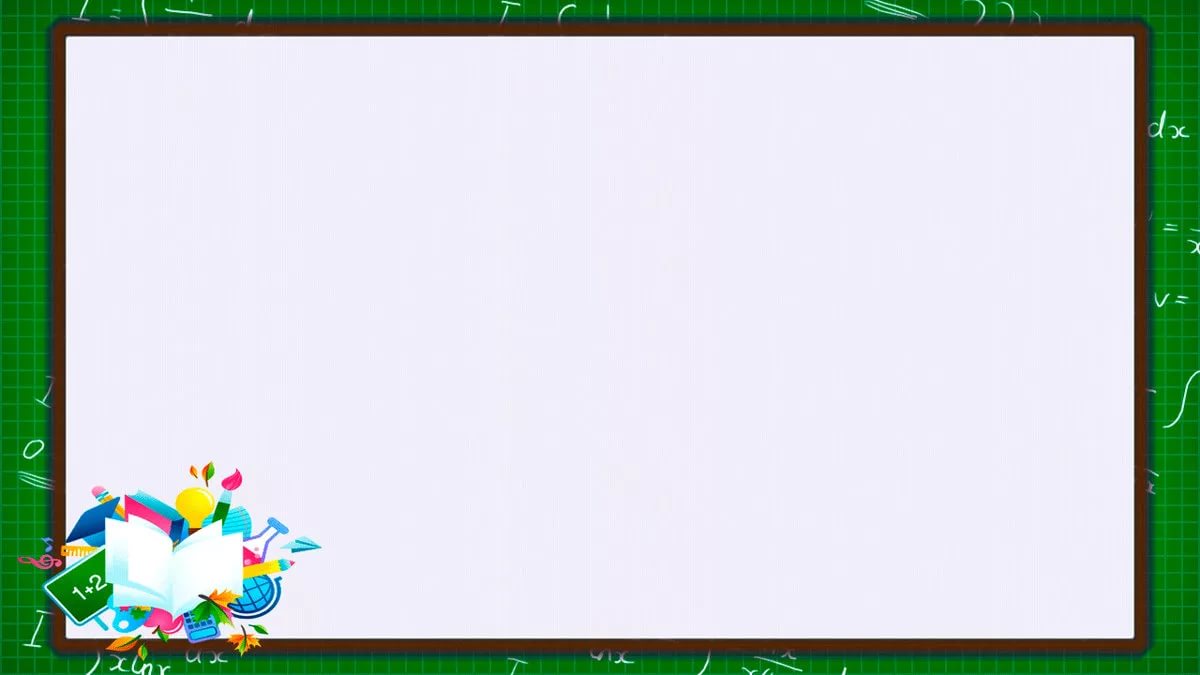 Что такое профиль  звука ?
Это артикуляция звука 
в графическом изображении.
Когда и где мы используем 
артикуляционный профиль звука?
Профили звуков речи используются как  теоретический
материал, так и в  практической работе с детьми. 
После отработки артикуляционной гимнастики на определённый звук
даем профиль звука,  при постановке звука, автоматизации и 
дифференциации звуков.
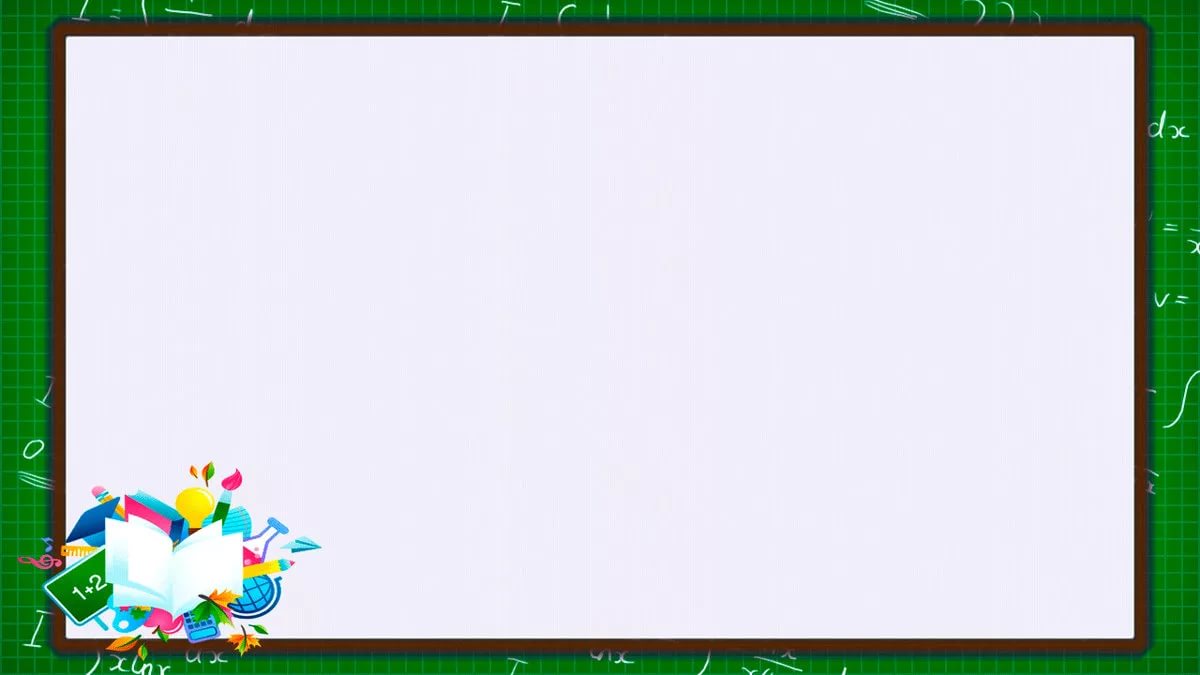 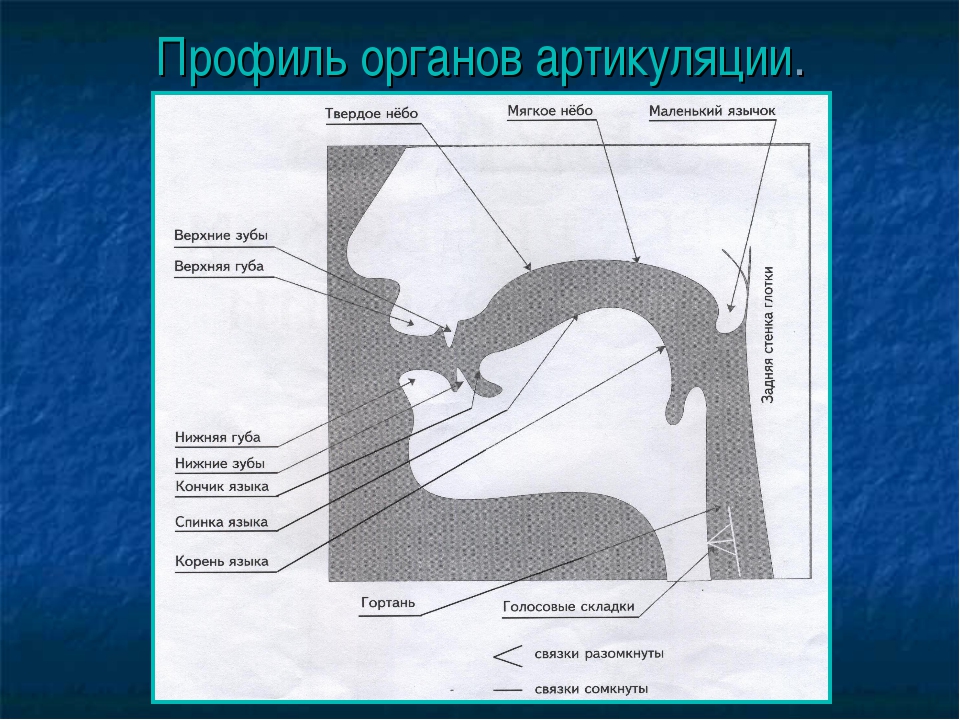 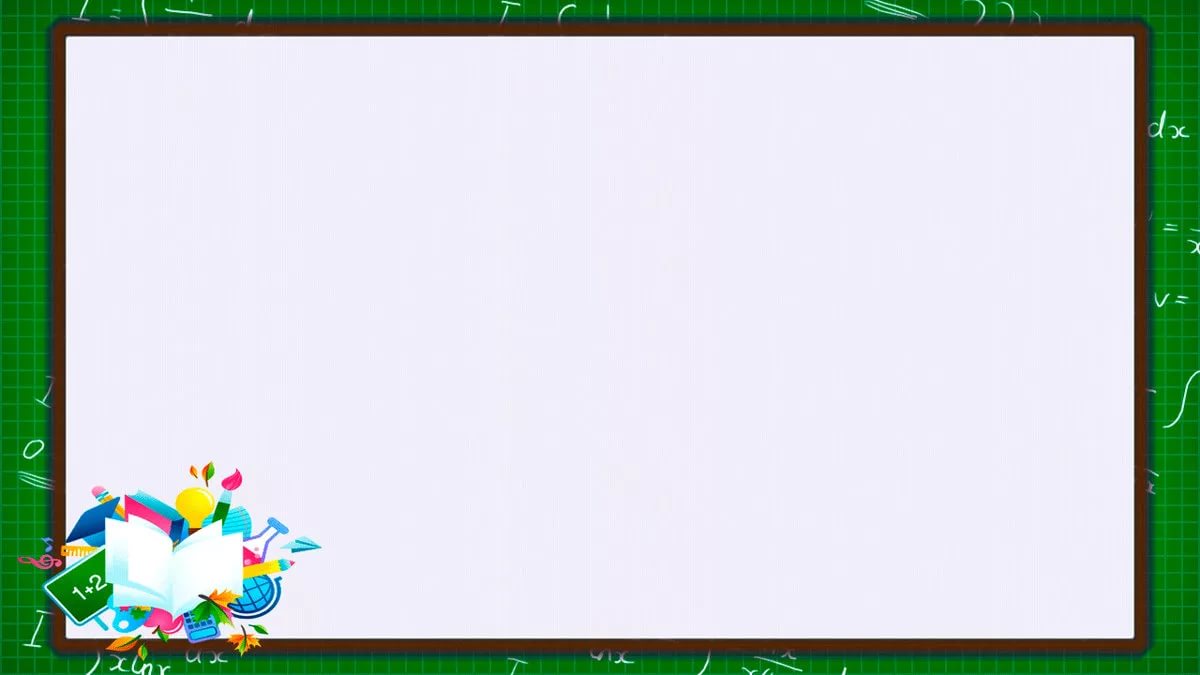 Какие бывают звуки речи?
Гласные и согласные звуки
Гласные звуки – нет воздушных преград, звук чистый.
Согласные звуки – воздушная струя, встречая преграду (зубы, губы) 
создаёт шум
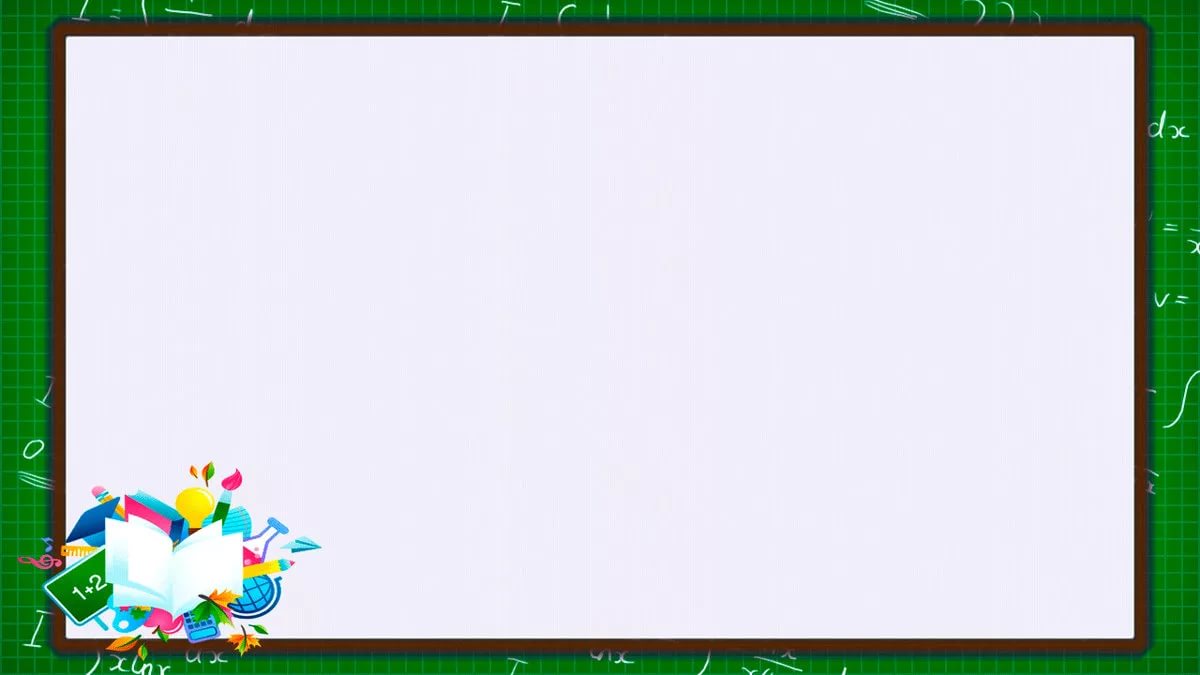 Гласные звуки
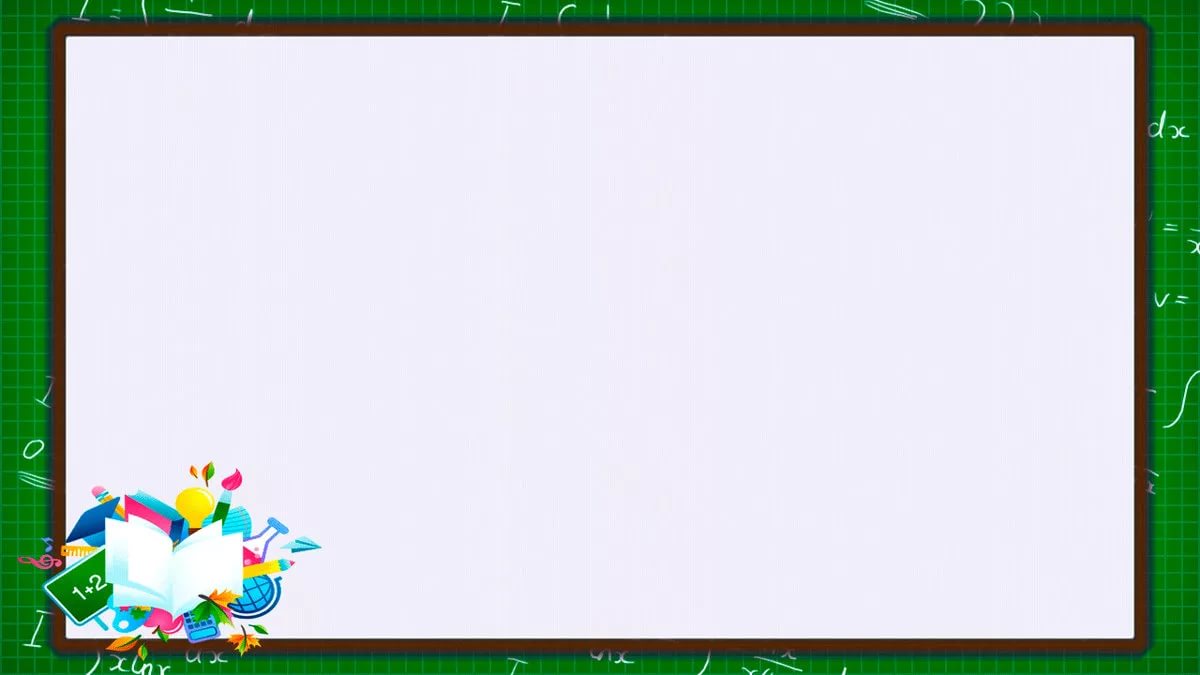 Гласные звуки
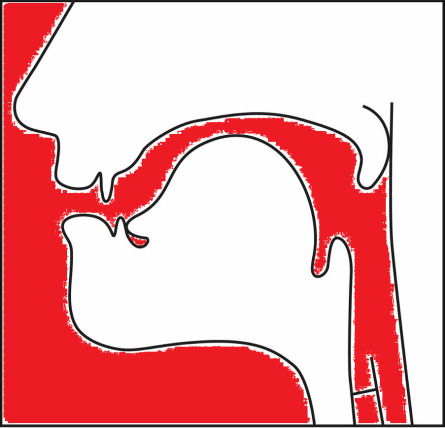 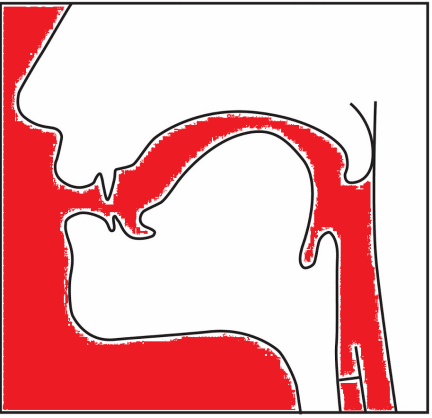 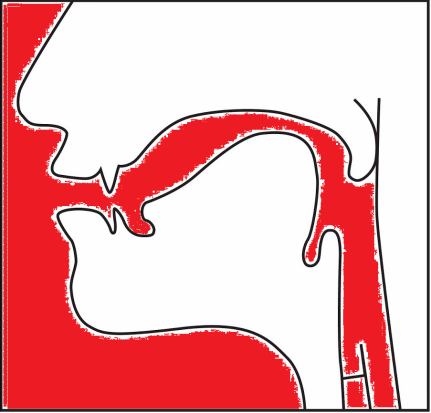 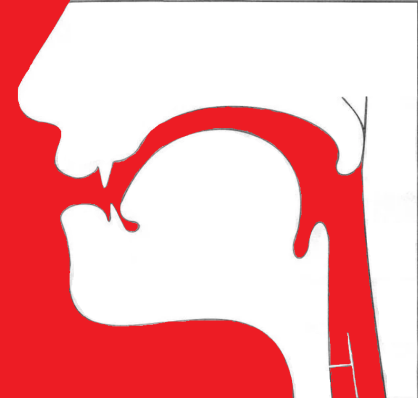 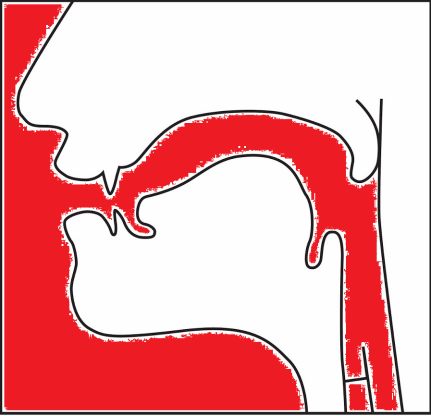 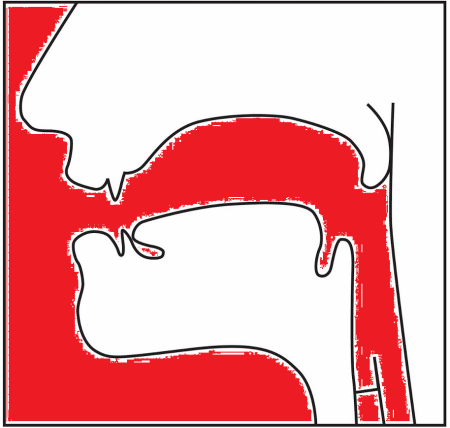 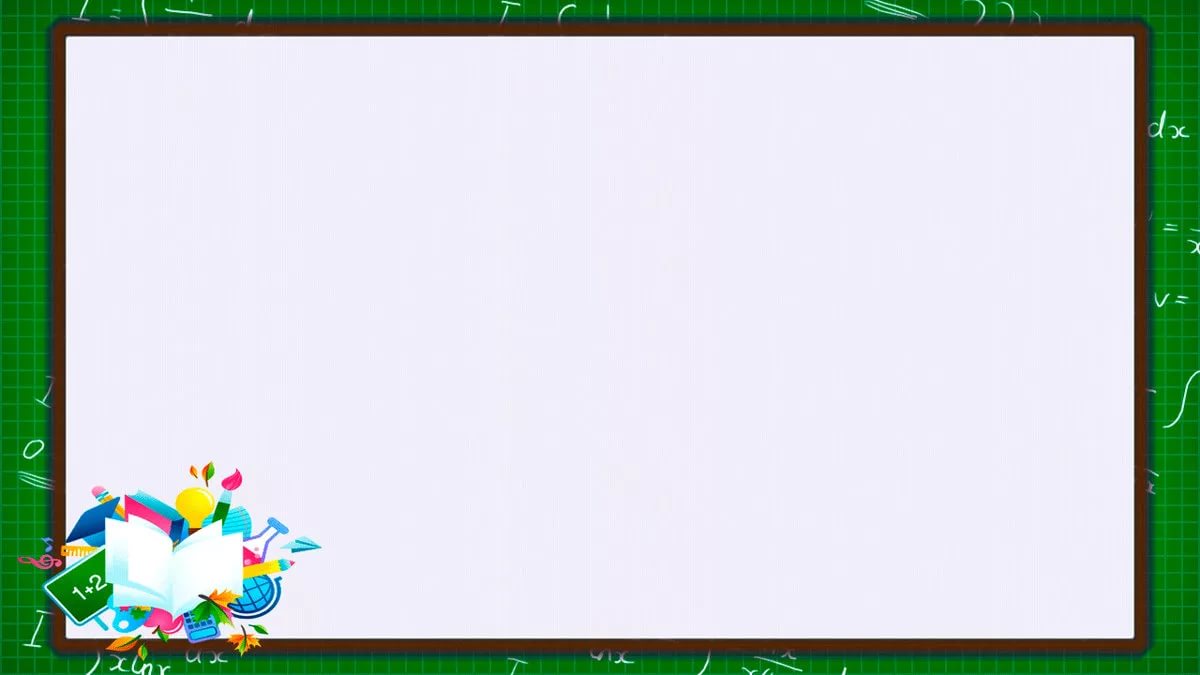 Согласные звуки
звонкие   - глухие
твердые - мягкие
На профиле твердые звуки – синий цвет, а мягкие – зелёный.
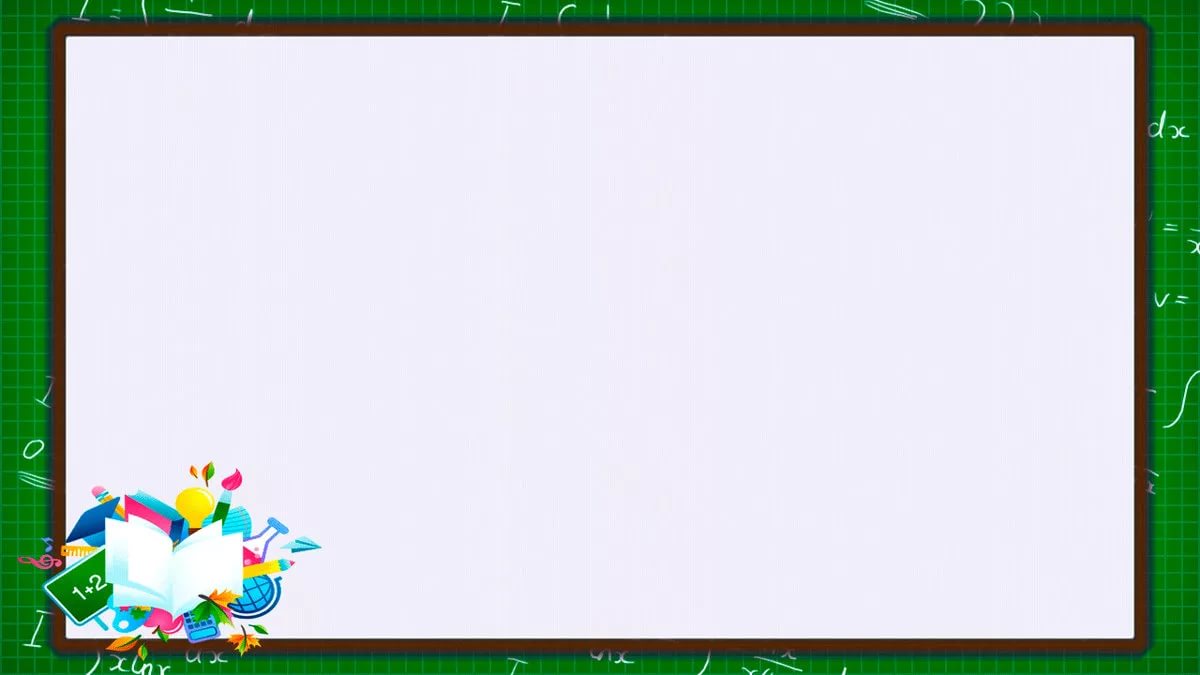 Найдите профили звуков  П, Б, М
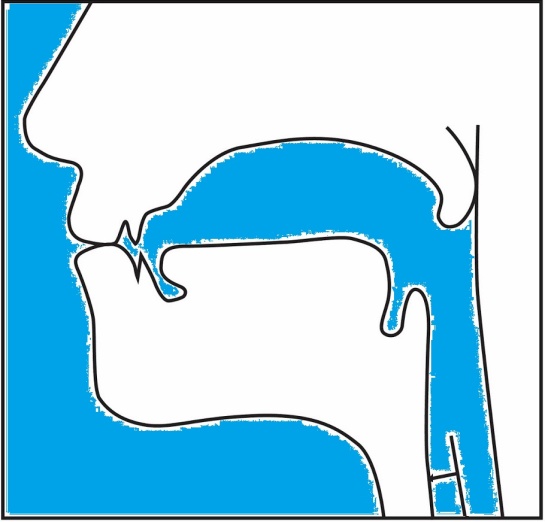 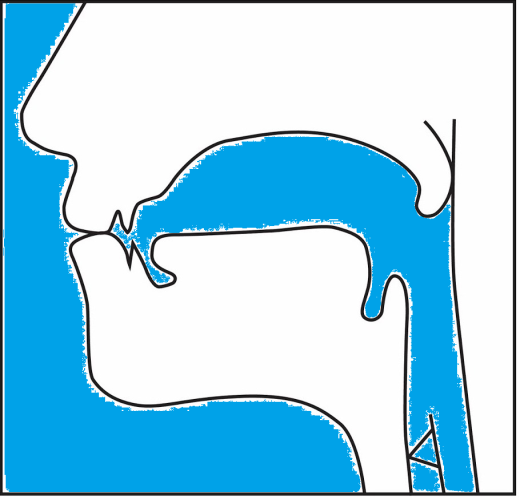 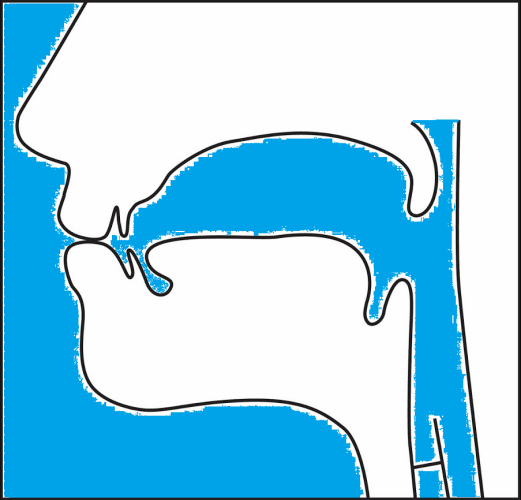 Чем похожи? 
Какие различия?
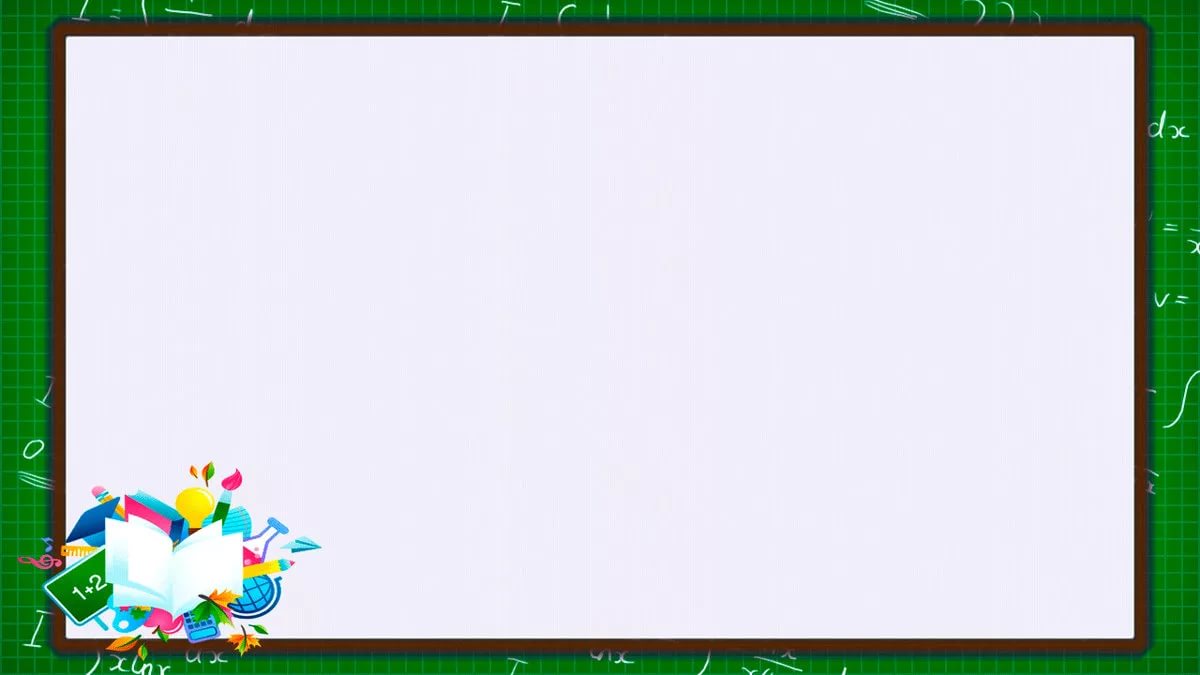 Найдите профили звуков  Т, Д, Н.
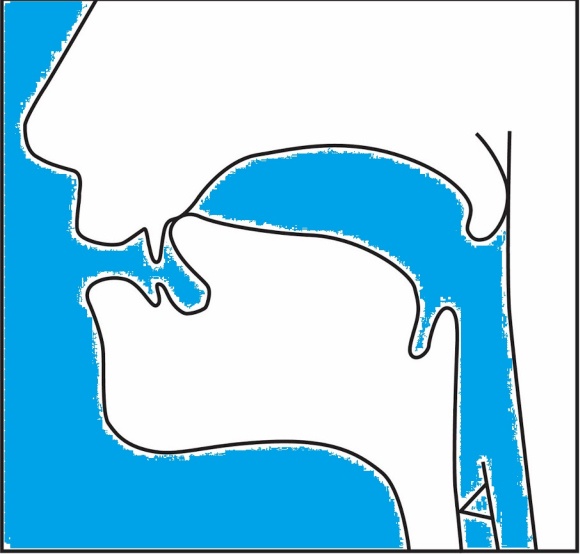 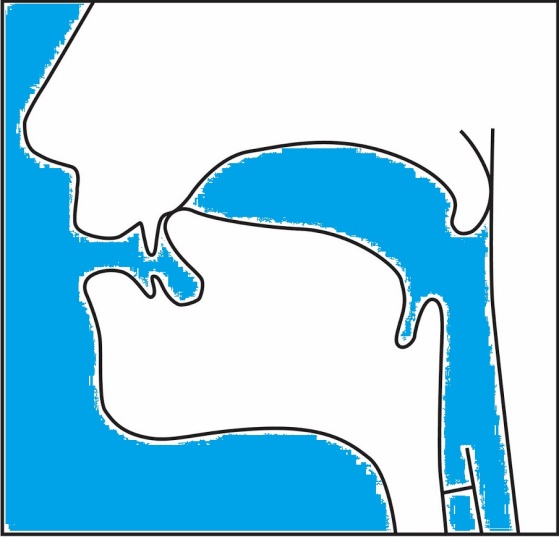 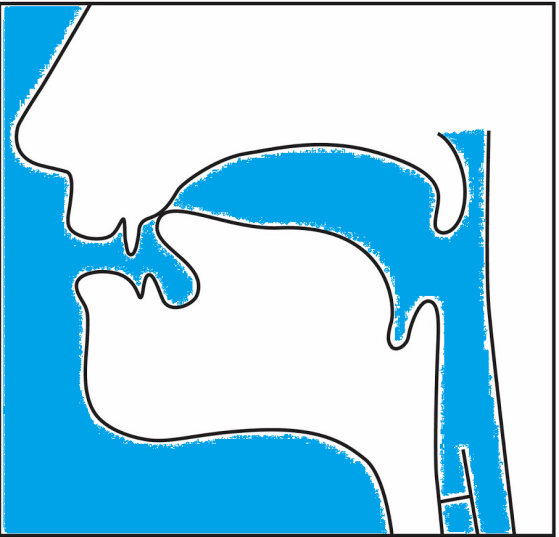 Чем похожи? 
Какие различия?
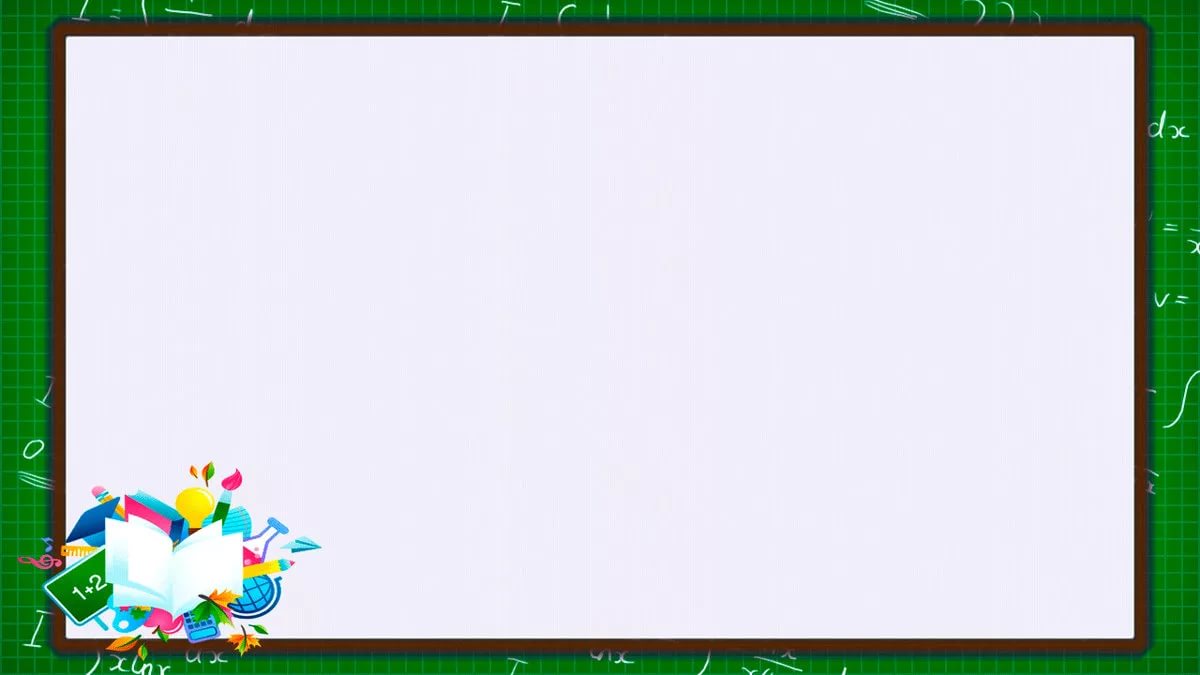 Найдите профили звуков  К, Г, Х.
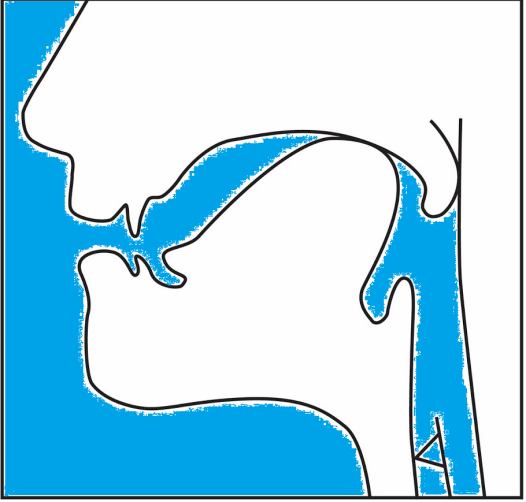 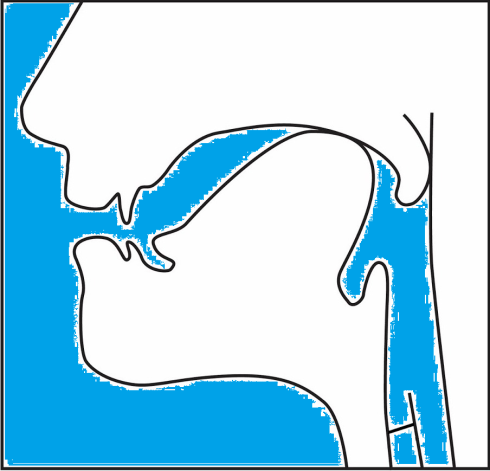 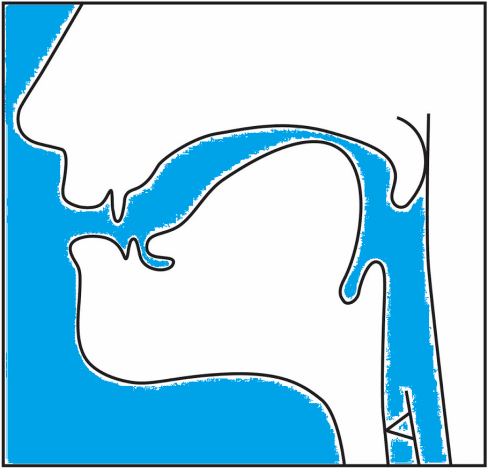 Язычно-задненёбные звуки
Чем похожи? 
Какие различия?
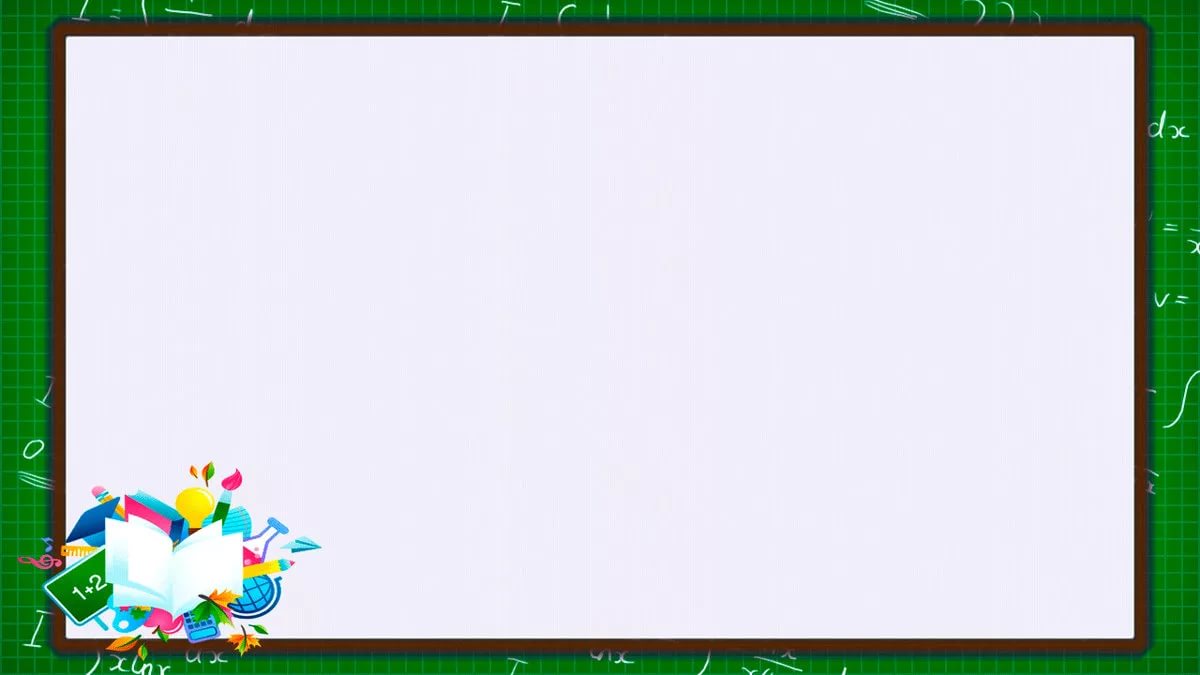 Найдите профили звуков  В, Ф.
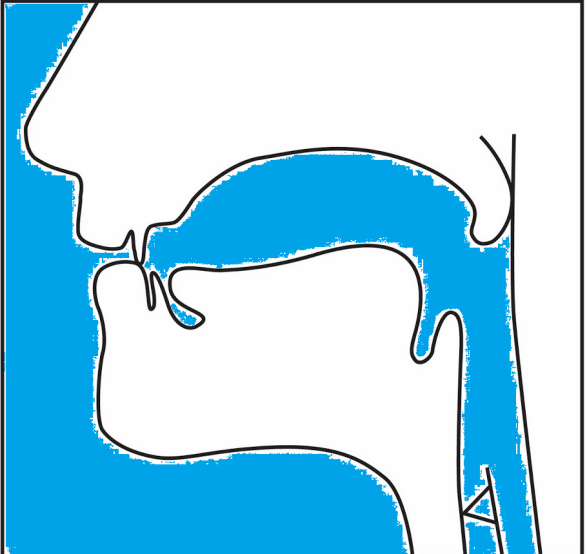 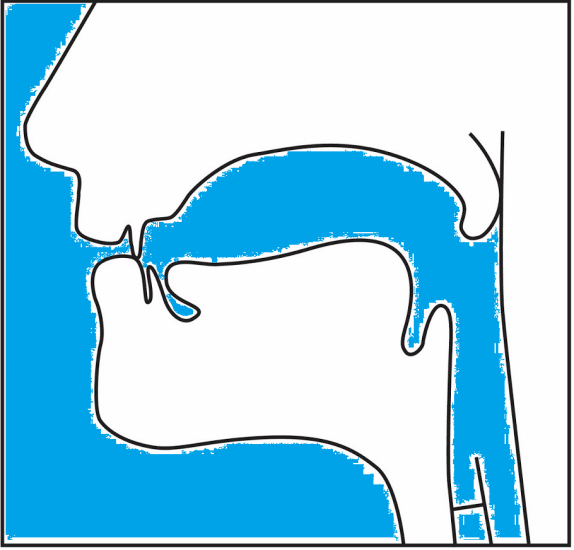 Чем похожи? 
Какие различия?
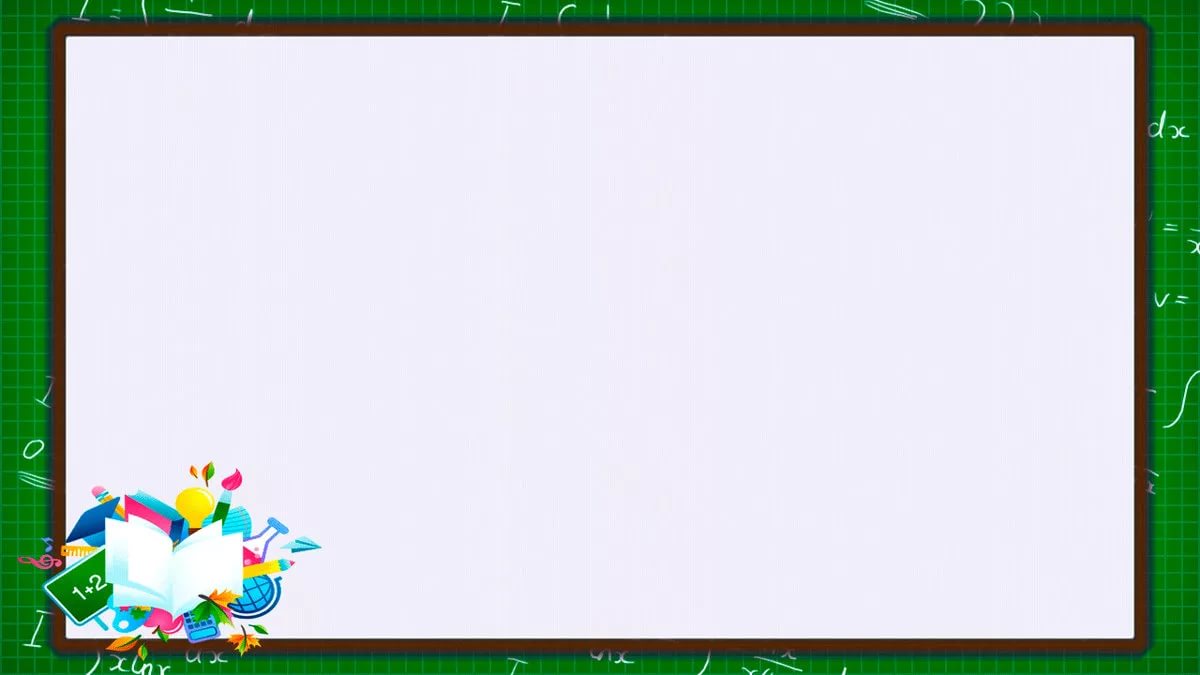 Найдите профили звуков  З, С.
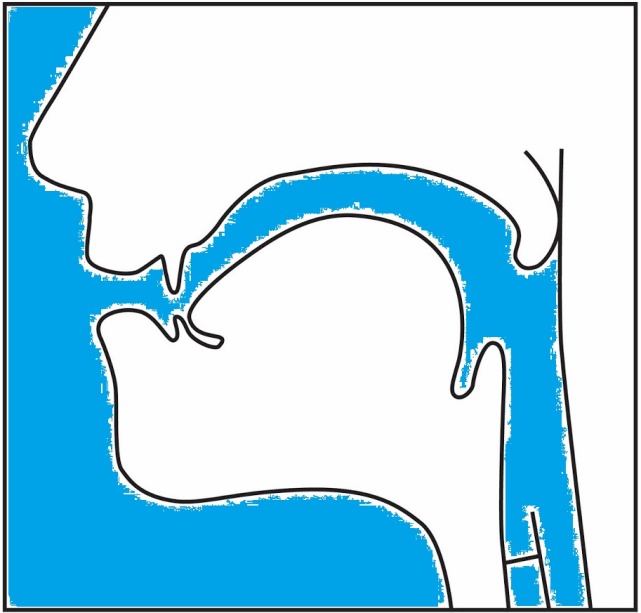 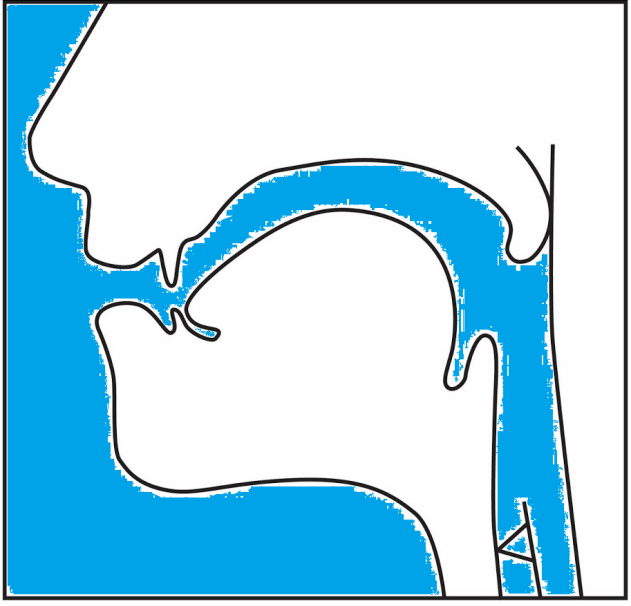 Чем похожи? 
Какие различия?
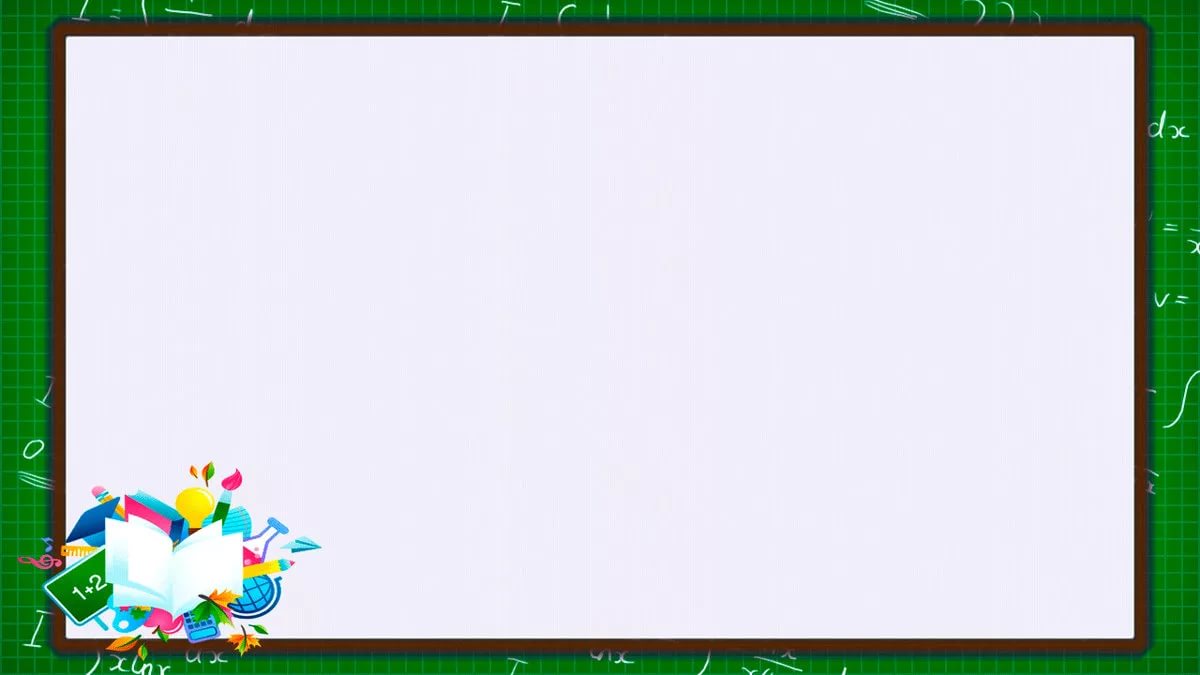 Найдите профили звуков  Ж, Ш.
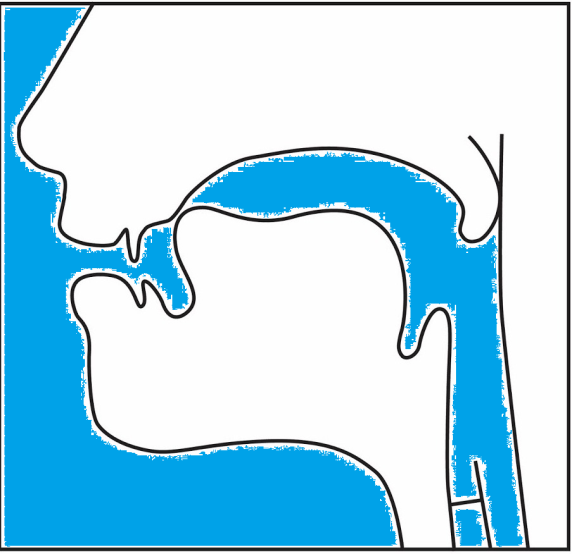 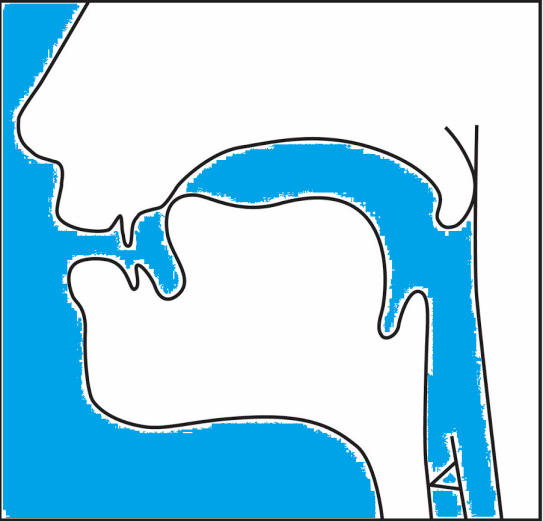 Язычно-передненёбные звуки
Чем похожи? 
Какие различия?
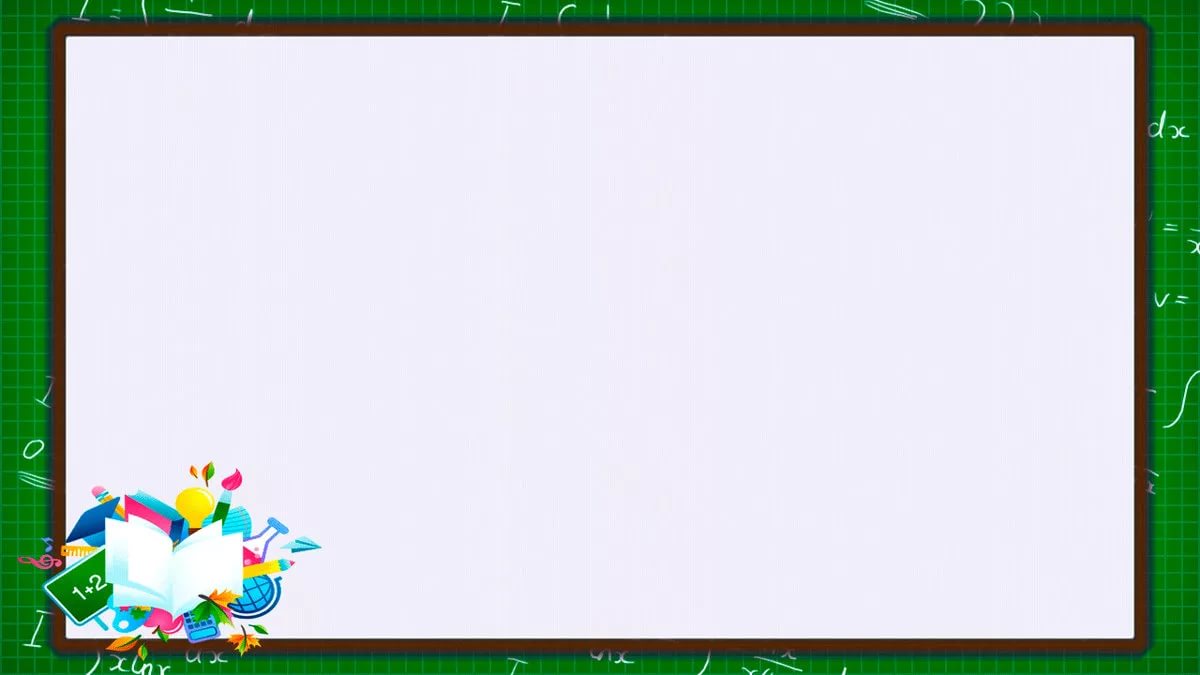 Найдите профили звуков  Щ, Й.
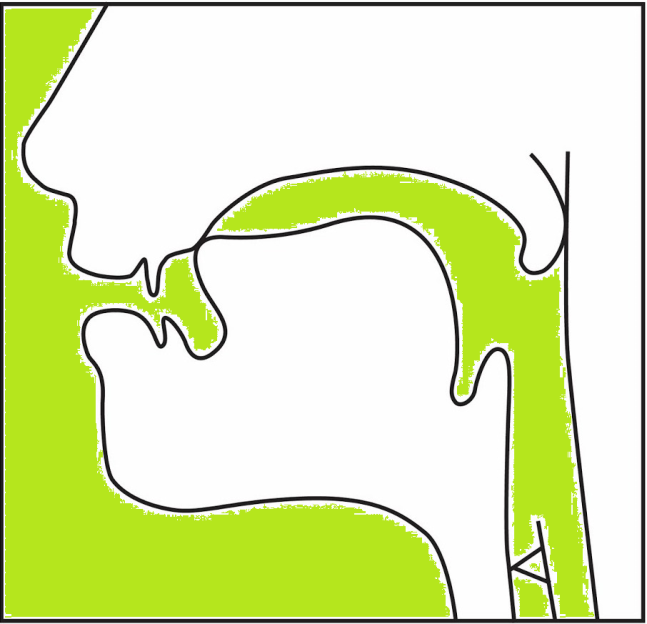 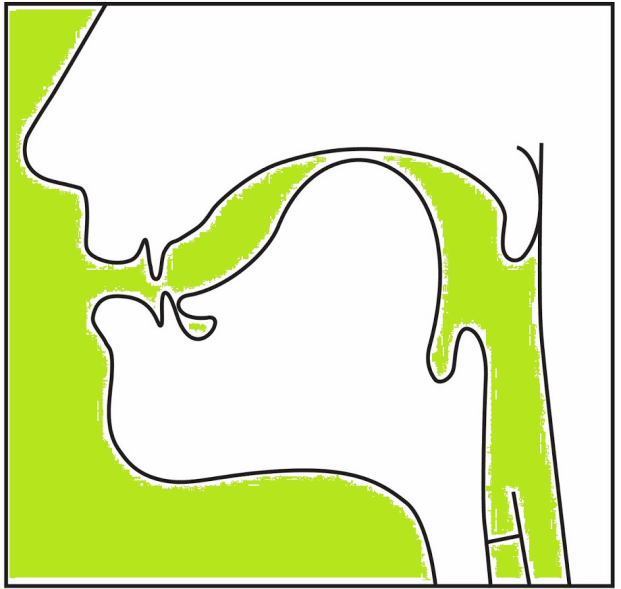 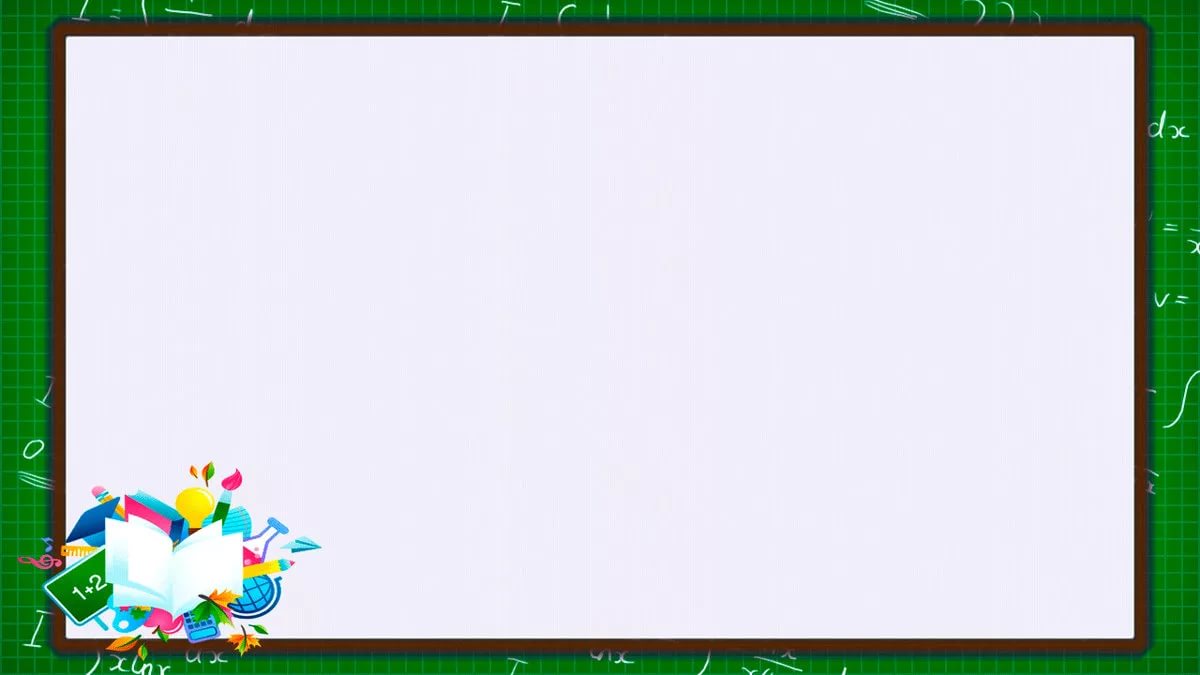 Найдите профили звуков  Ц,Ч .
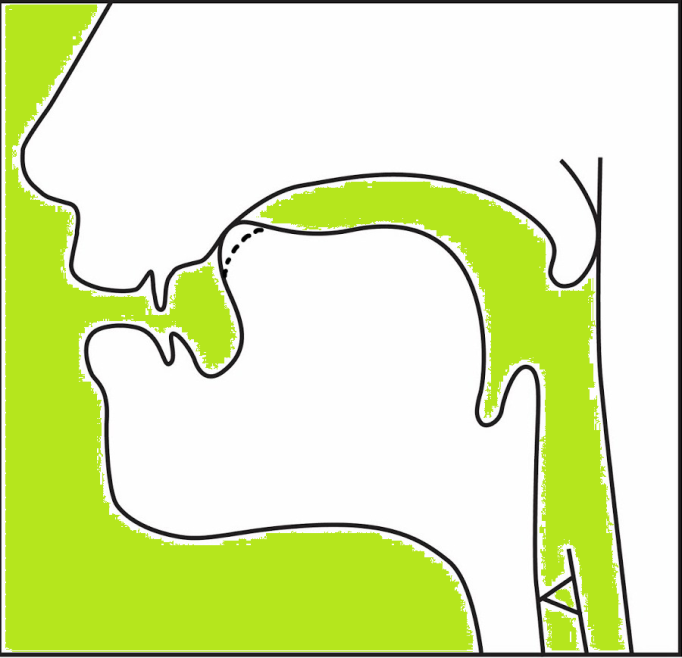 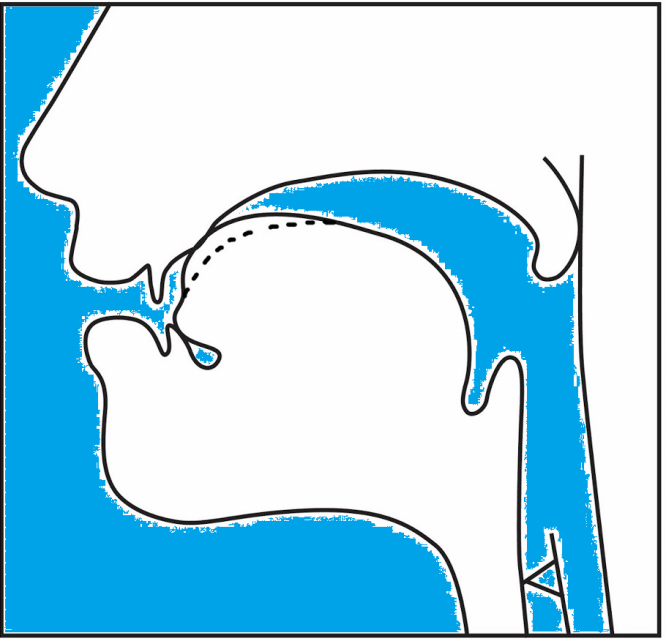 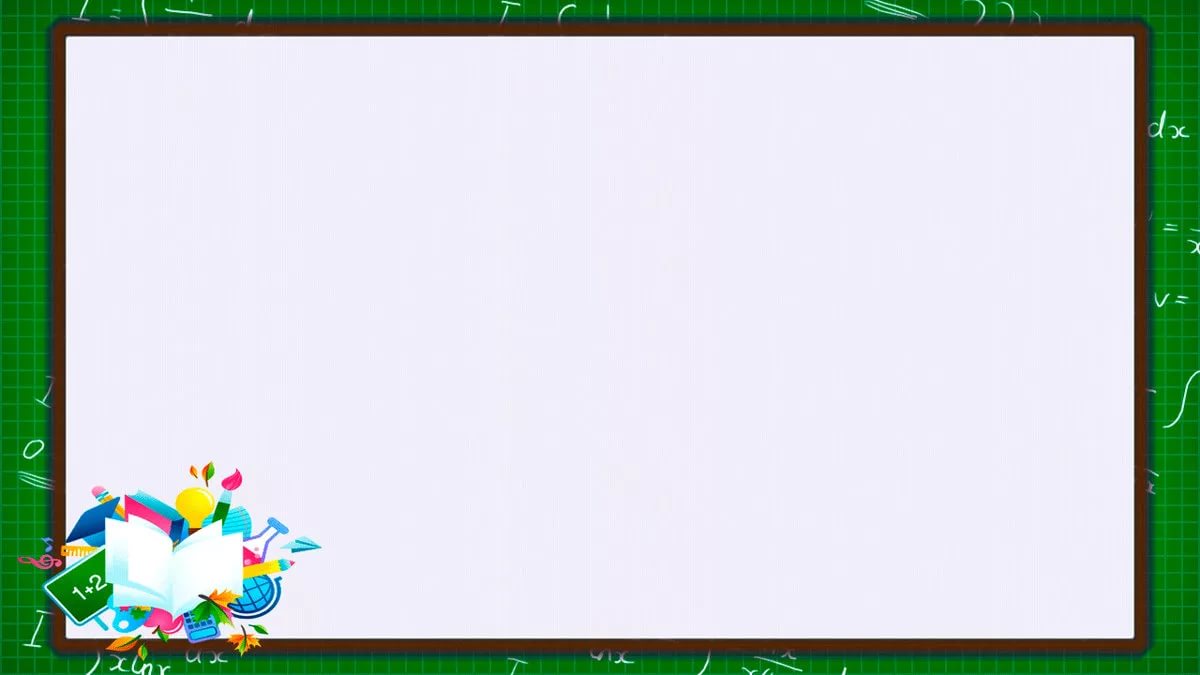 Найдите профили звуков  Р, Л .
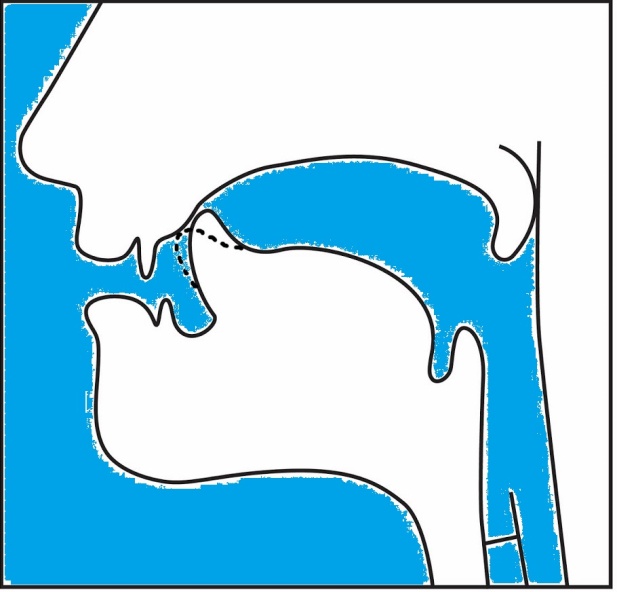 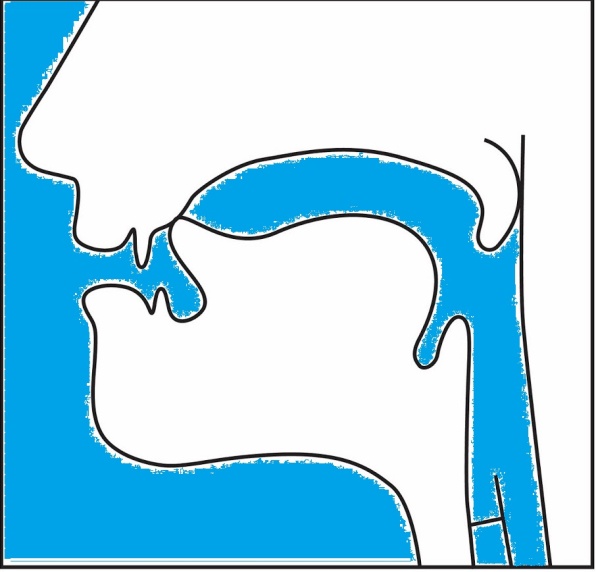 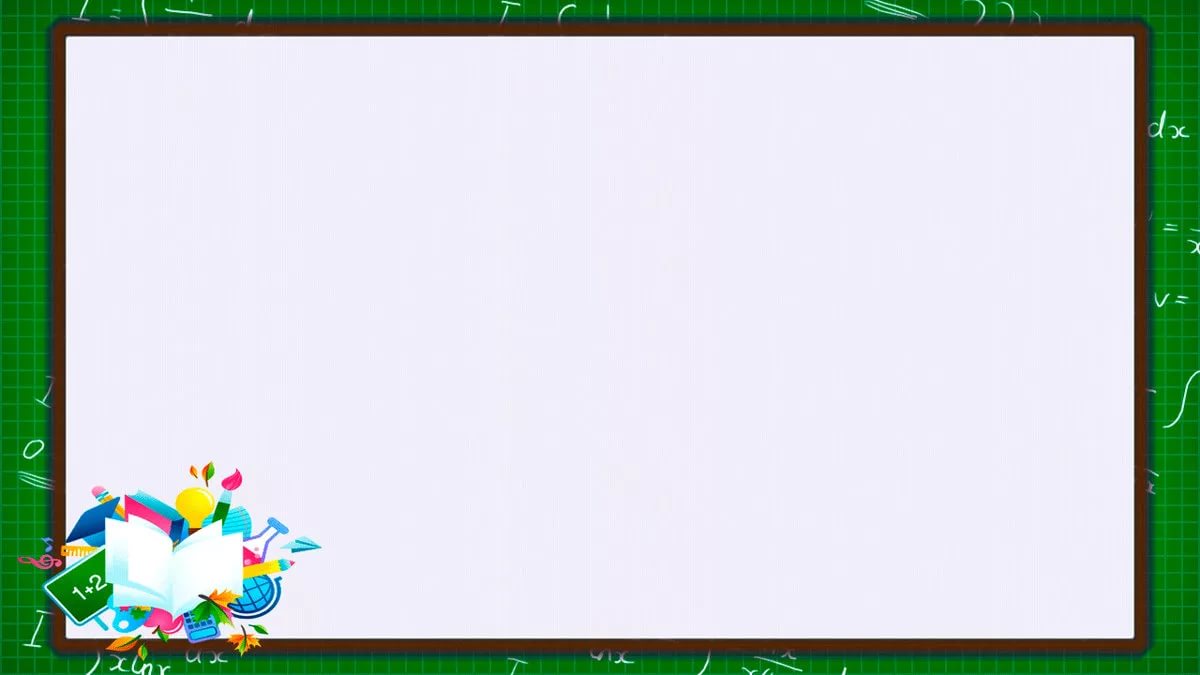 Прочитайте слова
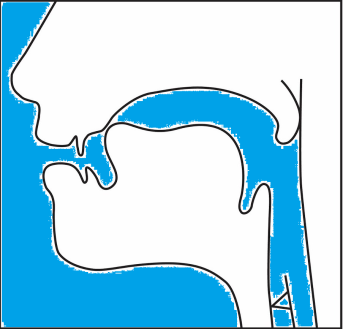 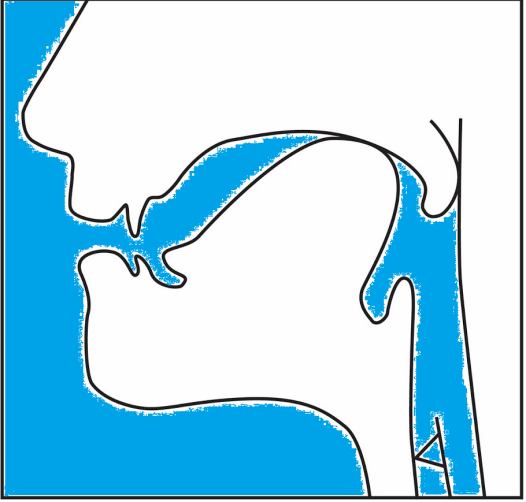 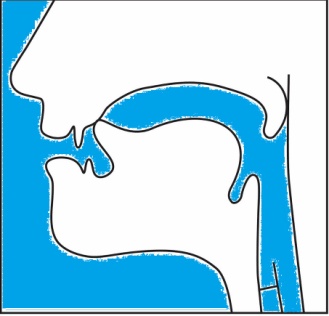 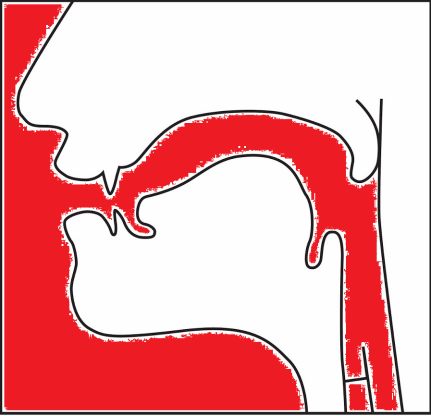 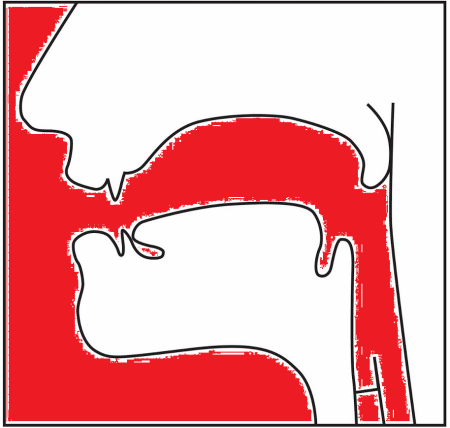 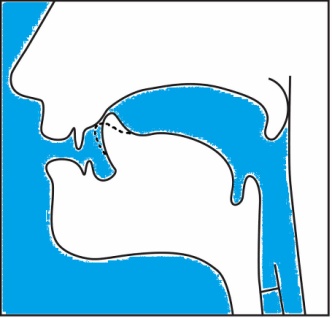 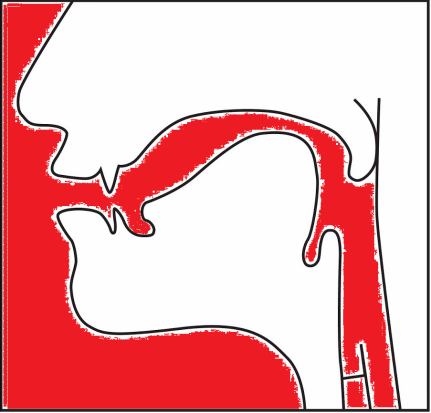 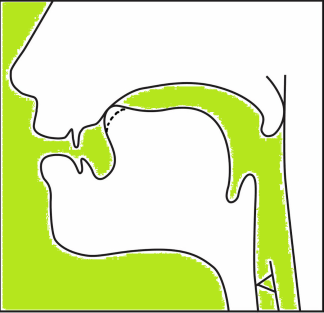 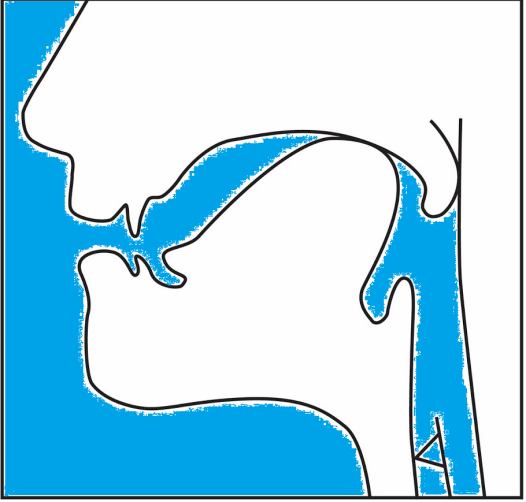 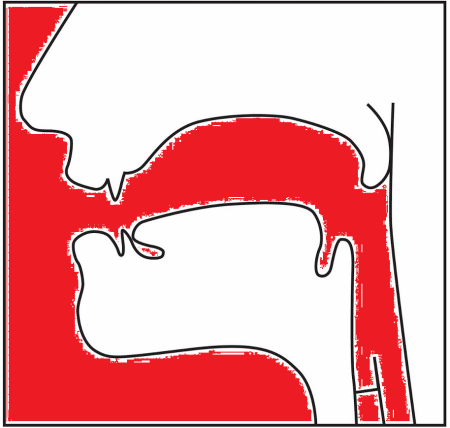 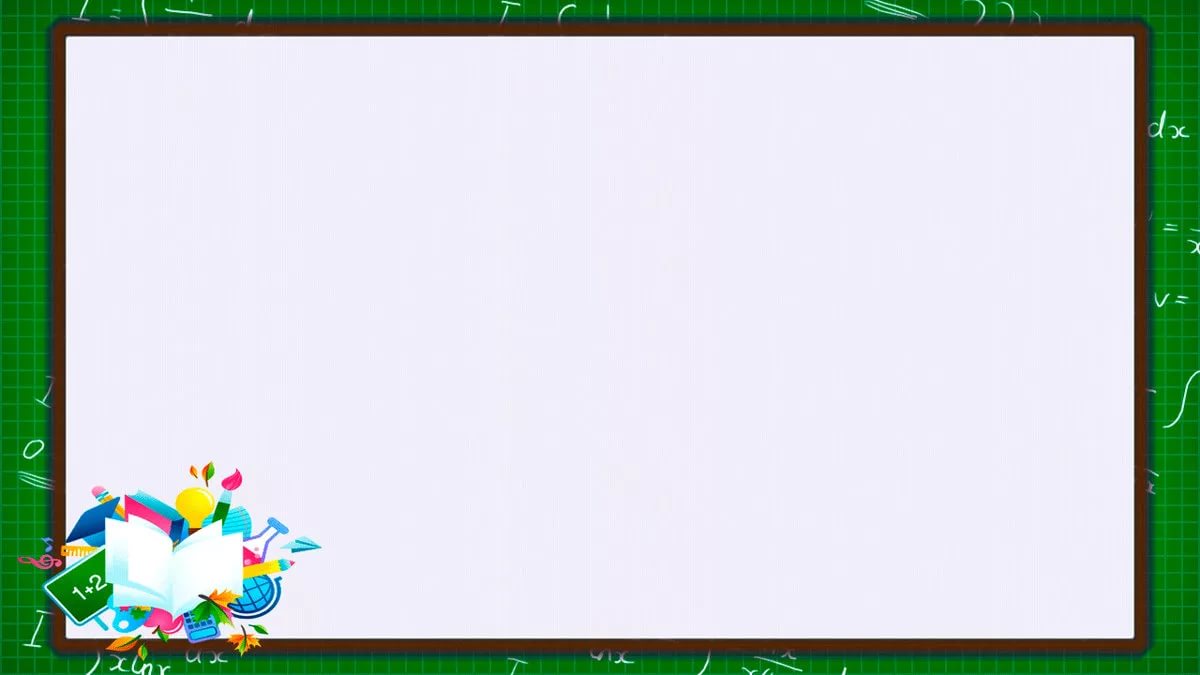 Составьте из профилей слова.


ДОМ

КНИГА
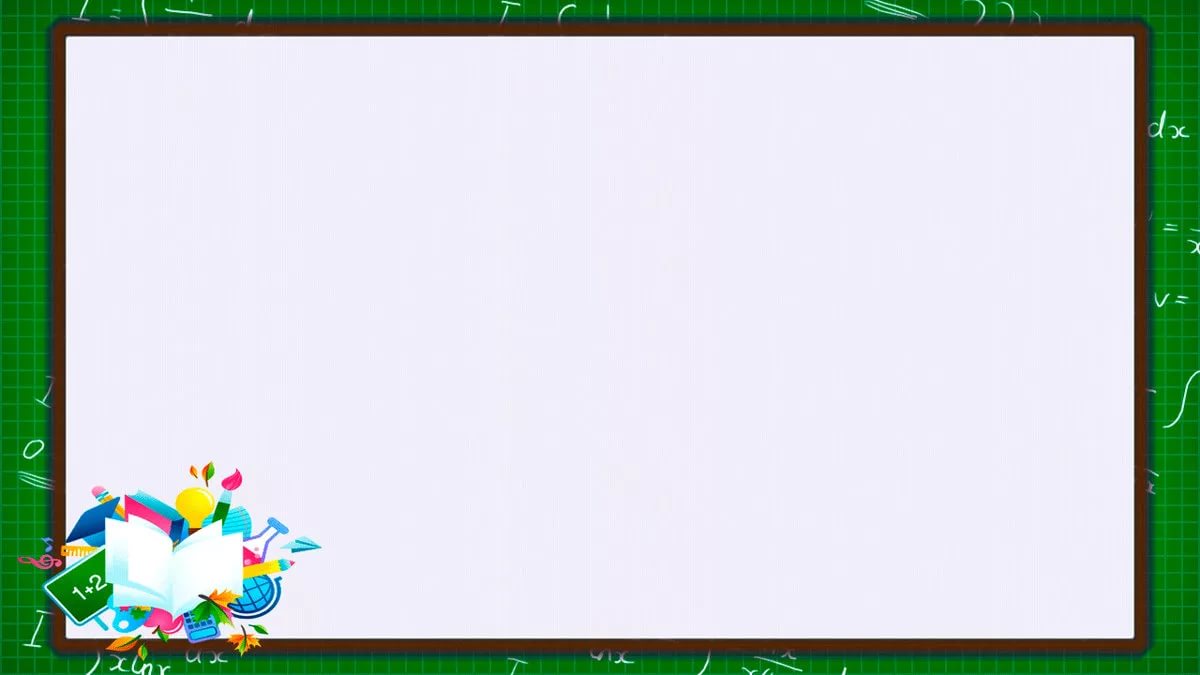 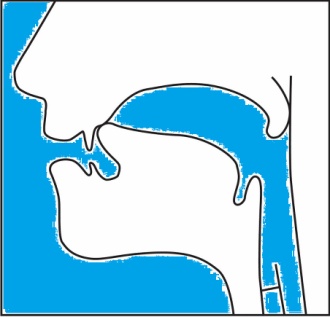 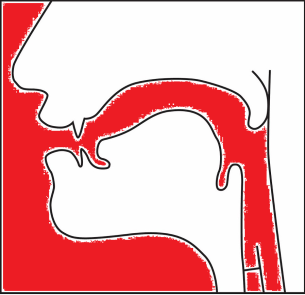 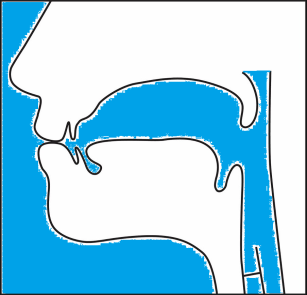 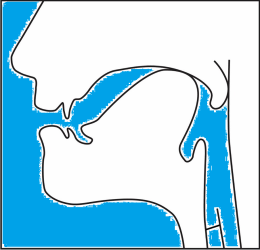 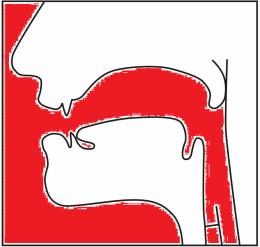 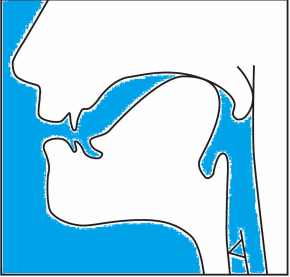 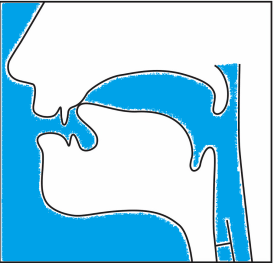 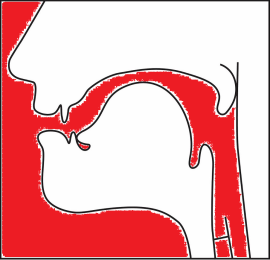 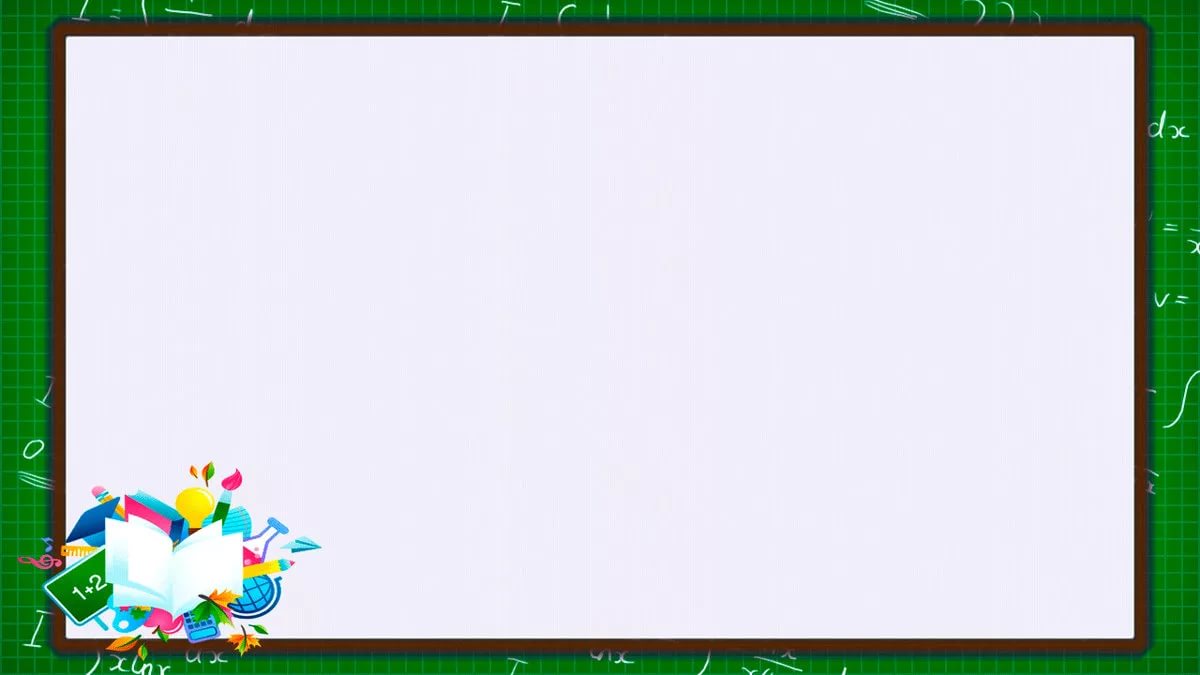 Дискуссия

Получалось ли у вас  выполнить последние задания?
 Что вы взяли для себя?
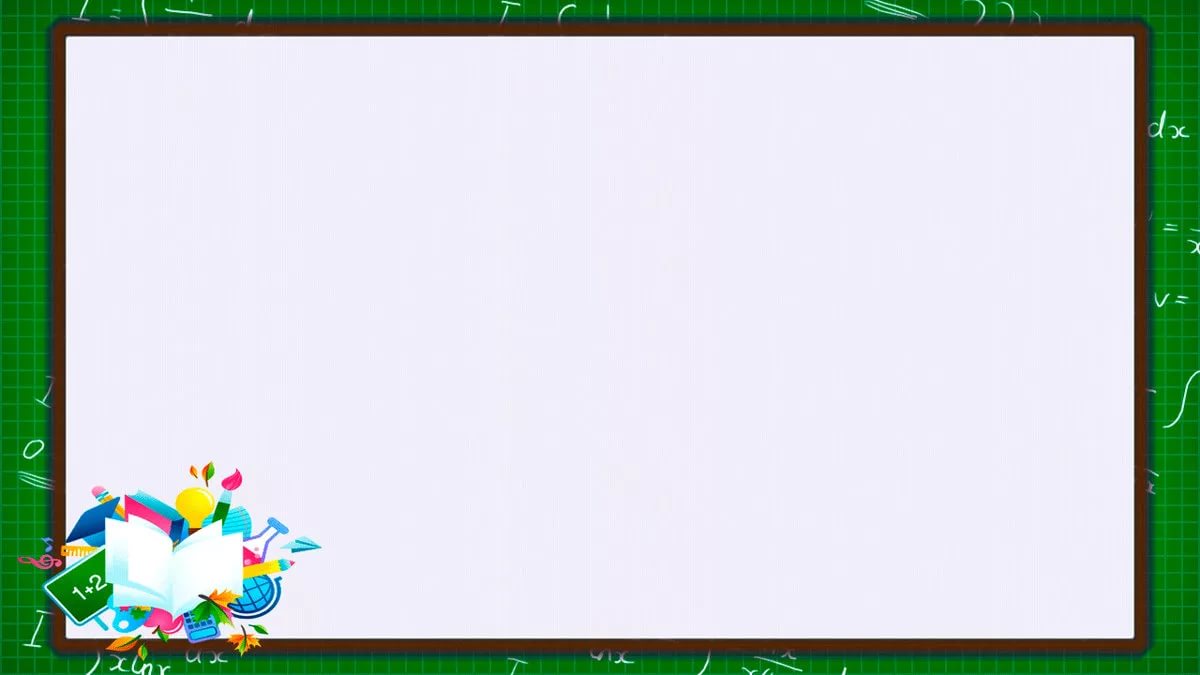 Спасибо  за внимание и активную работу!
Желаю Всем творческих
 успехов!